JORNADAMites i literatura: cultura universal i cultura pròpia en l’ensenyament secundari i d’adults
Facultat de Filologia, Traducció i Comunicació, 21 i 22 de setembre de 2018
El mite fundacional d’Adam i Eva en un conte de Pere Calders
Carme Gregori Soldevila

(Universitat de València)
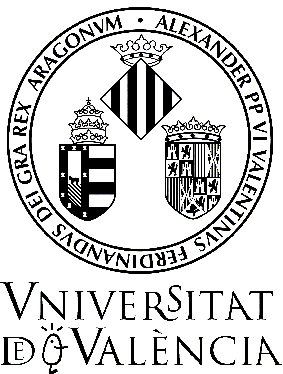 Adam i Eva: mite dels orígens

“Déu va crear l’home a imatge seua, el va crear a imatge de Déu, creà l’home i la dona” (Gn, 1, 21)

“Llavors el Senyor-Déu va fer caure l’home en un son profund. Quan quedà adormit, prengué una de les seues costelles i omplí amb carn el buit que havia deixat. De la costella que havia pres a l’home, el Senyor-Déu va fer-ne la dona, i la presentà a l’home” (Gn, 2, 21-22)
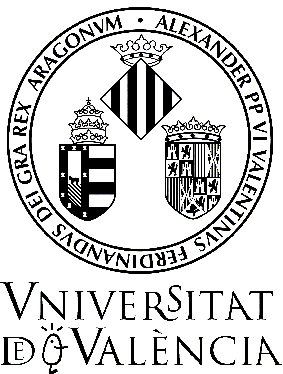 Vida al jardí de l’Edèn
Prohibició de menjar el fruit de l’arbre del bé i del mal

Transgressió de la prohibició

Càstig diví
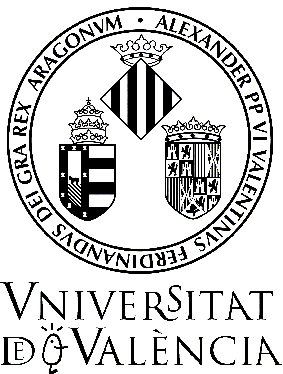 Càstig diví i expulsió del Paradís
“Et faré patir les grans fatigues de l’embaràs i donaràs a llum enmig de dolors. Desitjaràs el teu home i ell et voldrà dominar” (Gn, 3, 16)

“Et guanyaràs el pa amb la suor del teu front fins que tornes a la terra d’on vas ser tret: perquè ets pols, i a la pols tornaràs” (Gn, 3, 19)

“Llavors el Senyor-Déu va expulsar l’home del jardí de l’Edèn, perquè treballara la terra d’on havia estat tret. Una vegada l’hagué expulsat, va posar a l’orient de l’Edèn els querubins amb la flama de l’espasa fulgurant per a guardar el camí de l’arbre de la vida” (Gn, 3, 23-24)
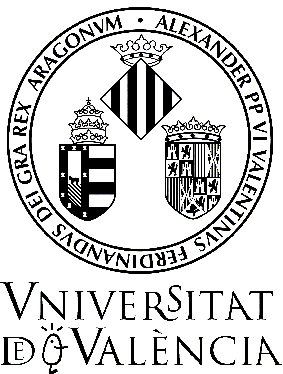 El·lipsi entre l’expulsió i el naixement de Caïm
“L’home s’uní a Eva, la seua dona, que va infantar Caïm” (Gn, 4, 1)
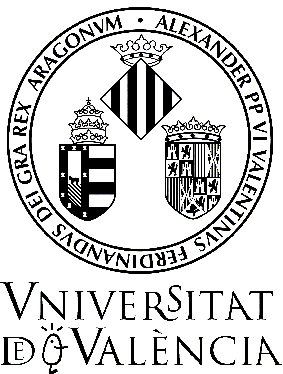 Vigència del mite en el món actual
-Expressions lingüístiques: “ser un adam”, “anar amb el vestit d’Adam”

-Referències en literatura, arts plàstiques, cinema, publicitat,...

-Reality “Adán y Eva” en TV
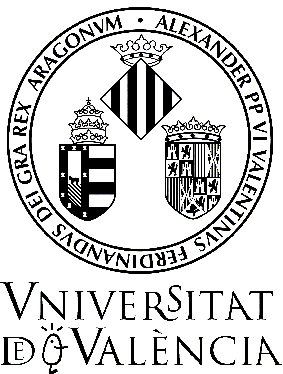 Sentit del mite en les reescriptures literàries
-Teologia antiga cristiana i jueva: pecat, condemna, vergonya, culpa

-Època medieval: es manté el sentit bíblic, com a crida a la penitència i a la purificació

-Segle XVII: El paradís perdut (1667), de John Milton: la redempció s’imposa a la penitència
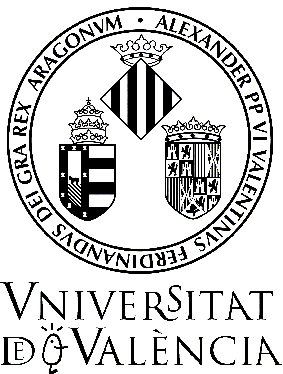 Segle XX
Sentit positiu, imatge favorable:

-”El pecat original, lluny de corrompre l’home, el va alliberar; va ser l’inici de la història” (Erich Fromm)

-La desobediència representa prendre partit a favor del coneixement

-La rebel·lió permet emancipar-se, esdevenir lliure, triar entre el bé i el mal i ser responsable dels seus actes
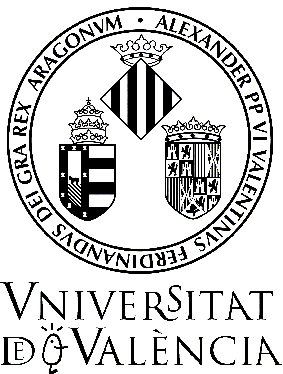 Però també conseqüències negatives:-Pèrdua de l’estat de perfecció edènica-Condemna al dolor i als límits de l’existència humana-Nostàlgia del Paradís perdut
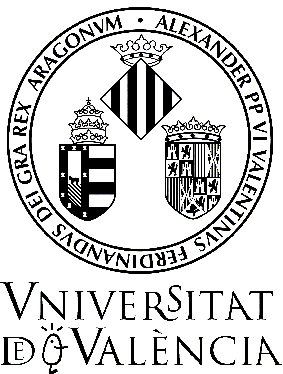 Reescriptures del mite en el període d’entreguerres
-Eça de Queirós, Adam i Eva al Paradís (1897)
-Mark Twain, Els diaris d’Adam i Eva (1904) 

-Charles Oulmont, Adam et Ève (1921)  -G.B. Shaw, Back to Methuselan (1921)
-Marguerite Radclyffe Hall, Adam’s Breed (1926) –Karel Čapek, Adam el Creador (1927)
-John Erskine, Adam and Eve (1927)  -Marc Connelly, The Green Pastures (1930)
-Sacha Guitry, Adam et Ève (1933)  -Jules Supervielle, La première famille (1936)  
-Marc Chadourne, Dieu créa d’abord Lilith (1937)
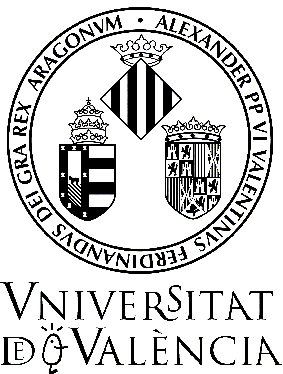 En la literatura catalana
-Joan Oliver, “Adam i Eva” (1923), Allò que tal vegada s’esdevingué (1936)

-Joan Alavedra, “Adam i Eva a Barcelona” (1935) -Xavier Benguerel, “Adam” (1934)

-Josep Carner, “La creació d’Eva” (1922)  -Pompeu Creuhet, Diàlegs d’Adam i Eva (1932)

-Carles Soldevila, La creació d’Adam (1930), Eva (1931), Paradís perdut (1934)

-Joan Santamaria, Adam i Eva (1936) –Tomàs Roig i Llop, El paradís perdut (1936)

-Llorenç Riber, Els camins del Paradís perdut (1920)
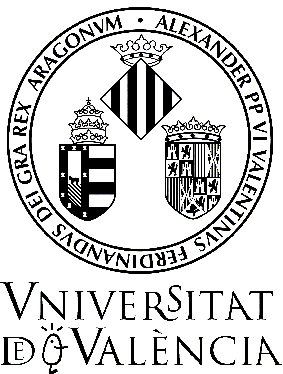 Pere Calders, “El primer arlequí” (1936)
Recreació lúdica del mite d’Adam i Eva

Continuació temàticament infidel: ompli una el·lipsi del Gènesi 
   (entre l’expulsió del Paradís i el naixement de Caïm)
Universalitat del mite→ referències sintètiques i parcials:
-Primer paràgraf del conte: expulsió del Paradís
  (noms Adam i Eva, expulsió, espasa arcàngel, citació part del càstig)

-Altres al·lusions: la cicatriu de la costella, les fulles de figuera com a vestit, la dedicació a llaurar la terra
Paròdia del mite
-En posa al descobert les incoherències: “Adam ignorava el pa”, Caïm té la pell a rombes de colors.

-Trencament del registre seriós: “l’havien feta grossa”, “ens han ben arreglat, Eva!”

-Ús de la ironia verbal: “Adam tenia més de la meitat de la paciència del món”
El primer arlequí/ Gènesi
-No hi ha canvi d’espai ni de temps de la història

-Sí que hi ha canvi en les accions

-Sí que hi ha canvi de sentit i de valors
Canvi de sentit i de valors:
Calders buida de transcendència el mite: 
      -quan Iahvé pronuncia el càstig, Adam pensa en la forma del llenguatge
      -l’heroisme consisteix a menjar caragols

Exemples banals del llegat a la descendència:
      -el color roig com a símbol de perill
Canvi del sistema de valors:
-el càstig del Gènesi→oportunitat i millora:
     Eva: “Pse! Hauríem acabat per anquilosar-nos. Ara viurem la nostra vida, tindrem ambicions, lluitarem…”
     Adam: “Això és millor que el Paradís, Eva”

  -Valoració dels protagonistes: el conte pren partit pels valors i el punt de vista d’Adam i Eva / Desvaloració del sistema de valors i el punt de vista de Iahvé.